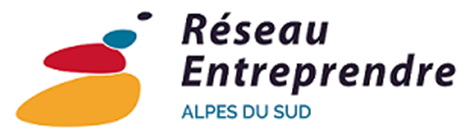 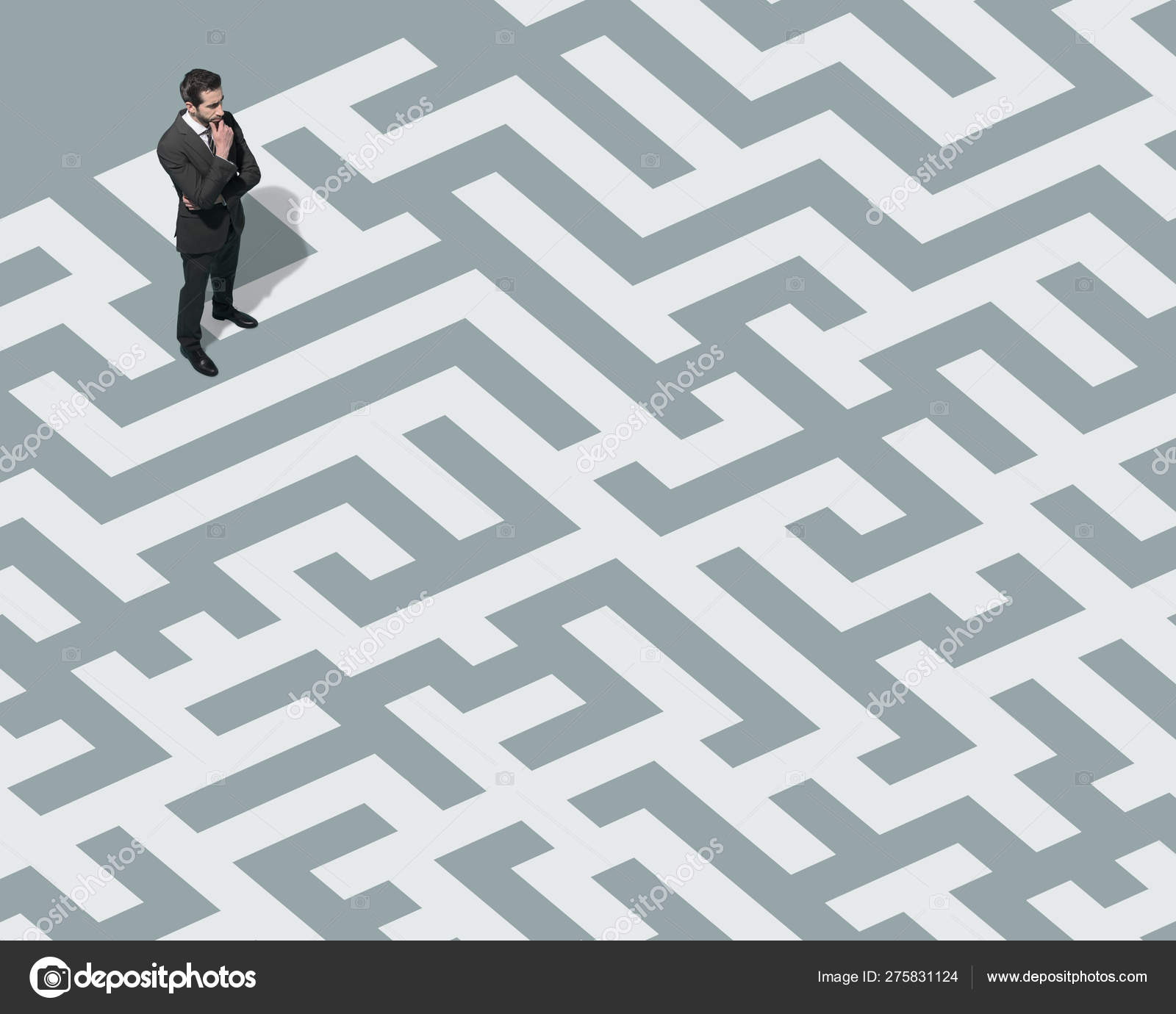 Vous souhaitez rencontrer 
Réseau Entreprendre ?
Permanences :

Tous les mardis       CCIT à Gap

Tous les mercredis après-midi        CCIT à Manosque

Tous les autres jours      alpesdusud@reseau-entreprendre.org